Transition period discussion – 
Buffered frame retrieval example
Authors:
Date: 2024-11-13
Abstract
This submission proposes to improve EDP operation during the transition period between epochs.
Summary
During a transition period, an ongoing transaction may spread across an epoch boundary.

The transaction may involve buffered data, a request/response transaction such as a channel sounding request, or a transaction with a trigger frame.

During earlier discussions, we tentatively agreed on some principles:
A transaction within a single TXOP should use the same parameters until it completes.
If a transaction starts with one set of parameters, it probably should complete with the same parameters, if possible.

Still to be determined, how do we build these policies into the text?
Make minimal changes to baseline where appropriate, pointing back to EDP sections as needed for full details.
No changes to baseline, only remarks in EDP sections
Requirements
The following requirement deals with changing a STA’s AID.
Summary of Transition Period assumptions
The transition period happens when a new EDP epoch begins.

A non-AP MLD is expected to be able to receive and correctly act upon frames with its new FA parameters, including new AID, once the transition period has begun.  

The purpose of the transition period is to allow stored/buffered frames or frames subject to retransmission an opportunity to be transmitted versus just being deleted to clear the buffers.

This presentation looks at frames buffered while the non-AP MLD was in doze/power save.
Example Interaction with AID tie-ins (1)
Non-AP MLD
AP MLD
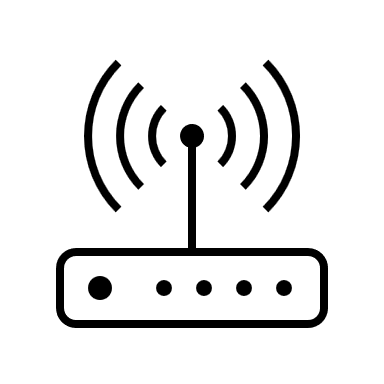 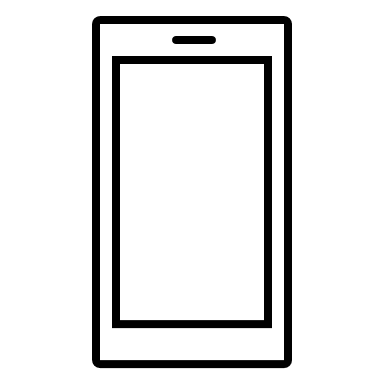 AP MLD receives traffic for non-AP MLD currently in PS and stores it in a buffer
Multi-Link Traffic Indication element in Beacon frame includes Per-Link traffic Indication Bitmap with bit corresponding to AID of non-AP MLD = 1
PS-Poll frame sent by a STA affiliated with the non-AP MLD to retrieve buffered traffic
AP MLD sends the buffered traffic to the non-AP MLD over an appropriate link
Details – PS-Poll frame
A PS-Poll frame is generated by a STA, which can be an affiliated STA that is part of a non-AP MLD.

The PS-Poll frame indicates that the transmitting STA has left PS mode and generally wants to retrieve any buffered traffic.

Since the PS-Poll frame is generated by the non-AP MLD’s affiliated STA, the STA can choose to which AID to use (and other FA parameters).
Example Interaction with AID tie-ins (2)
Non-AP MLD
AP MLD
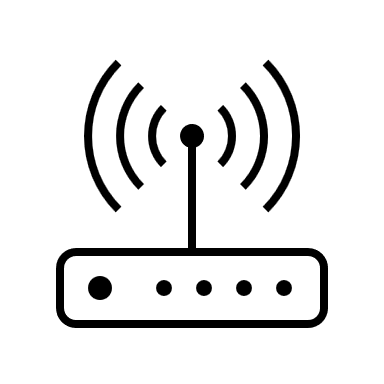 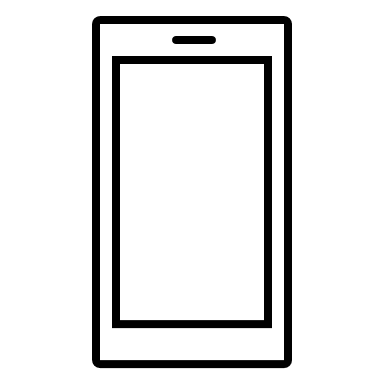 AP MLD receives traffic for non-AP MLD currently in PS and stores it in a buffer
Multi-Link Traffic Indication element in Beacon frame includes Per-Link traffic Indication Bitmap with bit corresponding to AID of non-AP MLD = 1
OLD AID
Transition start
PS-Poll frame sent by a STA affiliated with the non-AP MLD to retrieve buffered traffic
OLD AID or NEW AID
AP MLD sends the buffered traffic to the non-AP MLD over an appropriate link
OLD parameters or NEW parameters
Details – PS-Poll frame – case 2
In case 2, the use of a new AID in the PS-Poll frame could allow an observer to link the old AID and the new AID.

If the non-AP STA affiliated with a non-AP MLD sends the PS-poll with an old AID, then the AP MLD needs to respond using the previous set of FA parameters (PN/SN, MAC address, etc.)

If the non-AP STA affiliated with a non-AP MLD sends the PS-poll with a new AID, then the AP MLD needs to respond using the new set of FA parameters (PN/SN, MAC address, etc.)
Details – PS-Poll frame
Proposed text:

9.3.1.5 PS-Poll frame format
9.3.1.5.2 Non-BDT variant of the PS-Poll frame format
TIf the STA is not an EDP non-AP MLD affiliated STA, the Duration/ID field contains the AID value assigned to the STA transmitting the frame by the AP in the (Re)Association Response frame that established that STA’s current association, with the two MSBs set to 1. 

If the STA is an EDP non-AP MLD affiliated STA, the STA shall use the AID value assigned to it in the current FA parameter set, unless a transition period is active.  During a transition period, the STA shall use the AID used by the AP MLD in its most recent Multi-Link Traffic Indication element.
Example Interaction with AID tie-ins (3)
Non-AP MLD
AP MLD
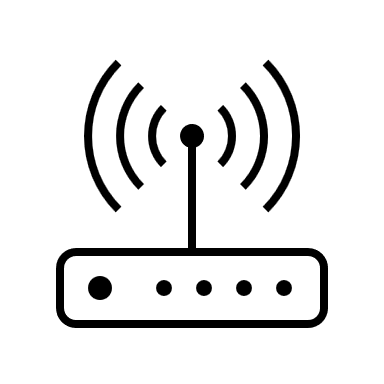 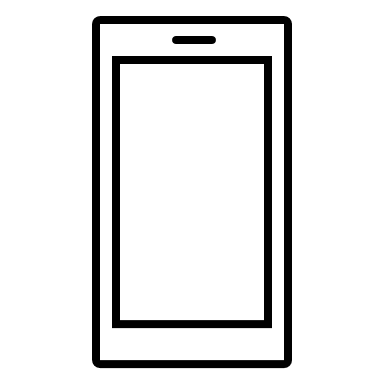 AP MLD receives traffic for non-AP MLD currently in PS and stores it in a buffer
Multi-Link Traffic Indication element in Beacon frame includes Per-Link traffic Indication Bitmap with bit corresponding to AID of non-AP MLD = 1
OLD AID
PS-Poll frame sent by a STA affiliated with the non-AP MLD to retrieve buffered traffic
OLD AID
Transition start
AP MLD sends the buffered traffic to the non-AP MLD over an appropriate link
OLD parameters or NEW parameters
Details – PS-Poll frame – case 3
In case 3, the use of parameters from the new FA parameter set could allow an observer to correlate the old AID/MAC with the new AID MAC for that STA.

The AP MLD should respond with frames using the previous FA parameter set.
Details – PS-Poll frame – case 3
Proposed text:

35.3.12.4 Traffic indication (modify paragraph 17 and add new 18th paragraph)

When an AP affiliated with an AP MLD receives a PS-Poll frame or a U-APSD trigger frame from a non-EDP non-AP STA affiliated with an associated non-AP MLD that is in power save mode, it shall transmit buffered BU(s) to the STA, if the buffered BU(s) are available and not discarded for implementation dependent reasons, otherwise, it may transmit a QoS Null frame.

When an AP affiliated with an AP MLD receives a PS-Poll frame or a U-APSD trigger frame from an EDP non-AP STA affiliated with an associated non-AP MLD that is in power save mode, it shall transmit buffered BU(s) to the STA using FA parameters for those buffered frames from the same FA parameter set as the STA used in the PS-Poll frame or U-APSD trigger frame, if the buffered BU(s) are available and not discarded for implementation dependent reasons, otherwise, it may transmit a QoS Null frame.
Example Interaction with AID tie-ins (4)
AP MLD
Non-AP MLD
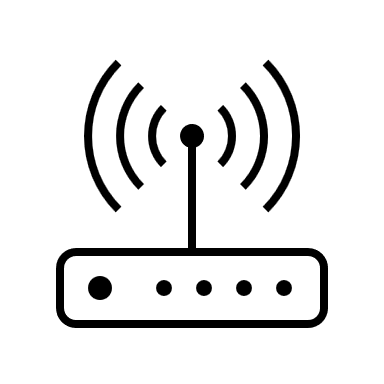 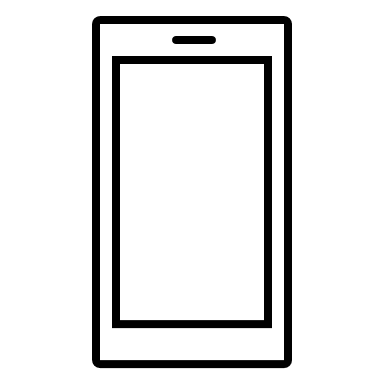 Multi-Link Traffic Indication element in Beacon frame includes Per-Link traffic Indication Bitmap with bit corresponding to AID of non-AP MLD = 1
AP MLD receives traffic for non-AP MLD currently in PS and stores it in a buffer
OLD AID
Transition start
Multi-Link Traffic Indication element in Beacon frame includes Per-Link traffic Indication Bitmap with bit corresponding to AID of non-AP MLD = 1
NEW AID
PS-Poll frame sent by a STA affiliated with the non-AP MLD to retrieve buffered traffic
NEW AID
AP MLD sends the buffered traffic to the non-AP MLD over an appropriate link
NEW parameters
Based on MLO model, this should be fine, but leakage could happen if there was a previous beacon with the old AIDs.
Details – PS-Poll frame – case 4
Case 4 should be covered by the texts already proposed.
Straw Poll
Do you approve the direction taken in the proposed text updates for handling buffered frame retrieval?